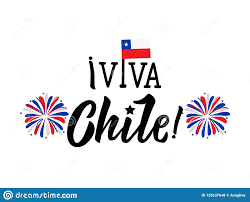 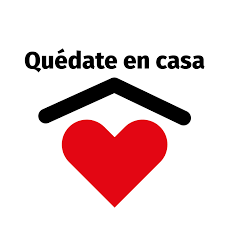 Taller de Educación Física Psicomotricidad Profesor Juan MedinaSEMANA N°26FECHA :21 y 22 de Septiembre  2020
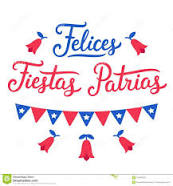 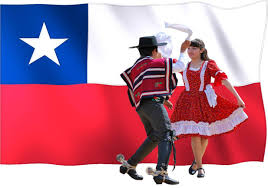 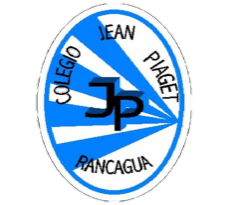 Colegio Jean Piaget
Mi escuela, un lugar para aprender y crecer en un ambiente saludable
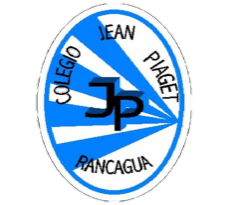 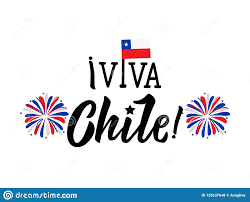 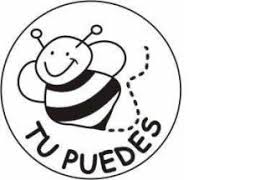 Normas para nuestras Clases Virtuales
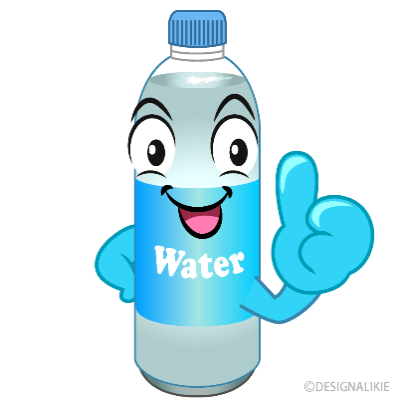 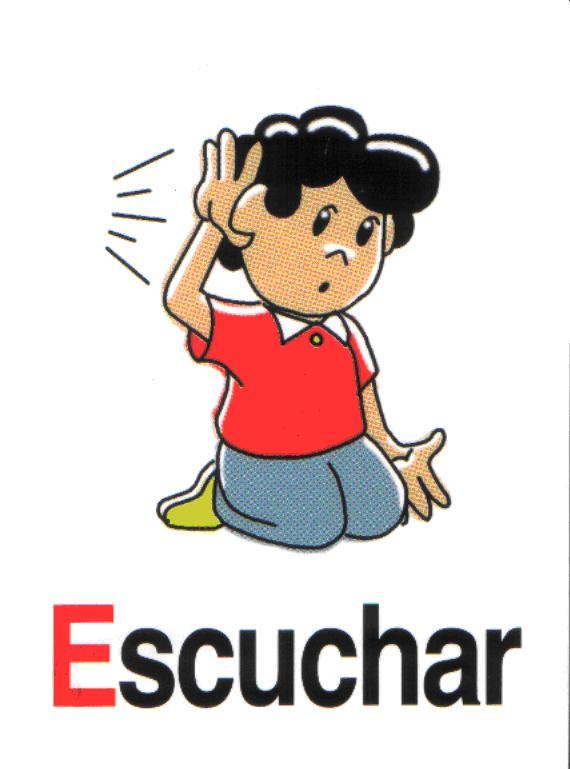 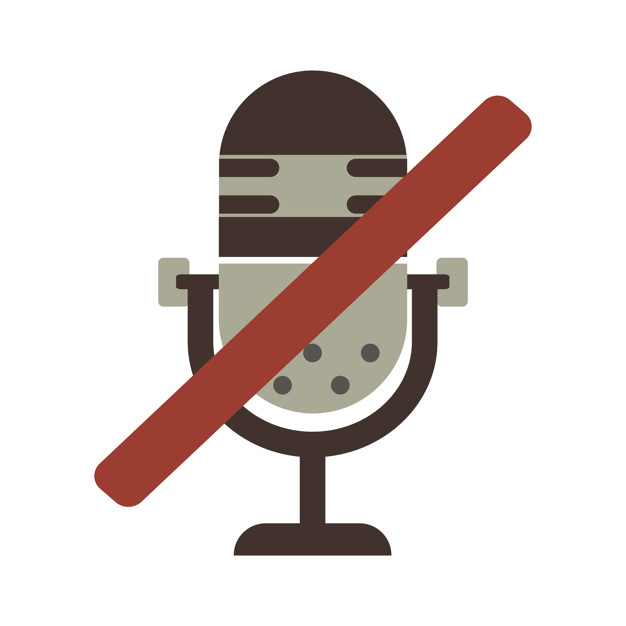 Mantener el micrófono apagado
Escuchamos con
     atención
Seamos puntuales
Botella de agua
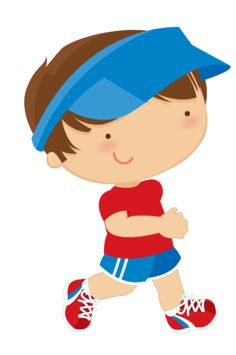 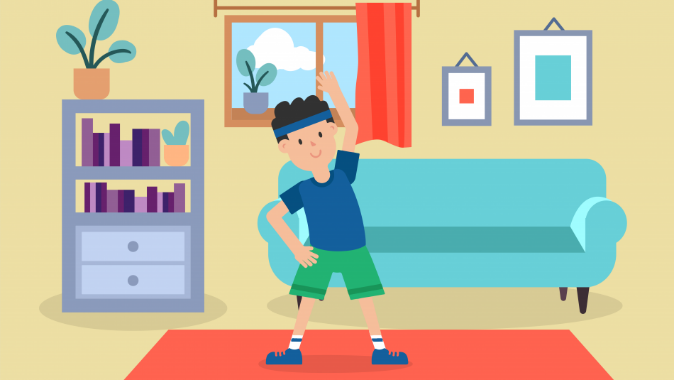 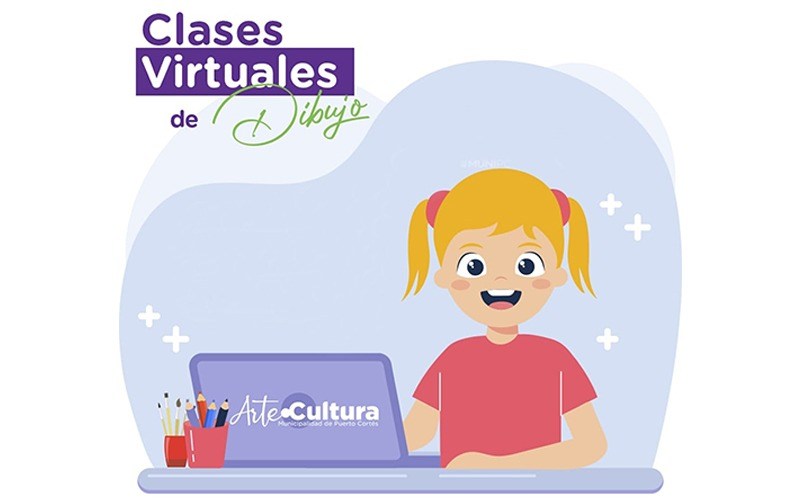 Evita distraerte del
         objetivo
Ubicarse en un espacio 
           adecuado
Buzo y zapatillas
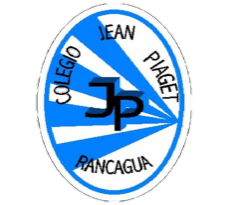 Importante:
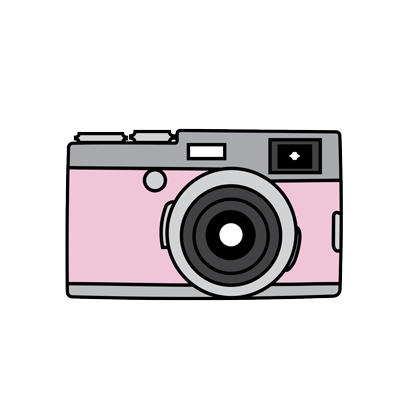 Cuándo esté esta animación de una cámara fotográfica, significa que debes mandar reporte sólo de esa actividad (una foto de la actividad)
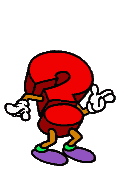 Cuándo esté esta animación de un signo de pregunta, significa que debes pensar y analizar, sin escribir en tu cuaderno. Responder de forma oral.
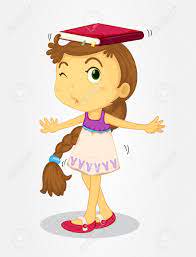 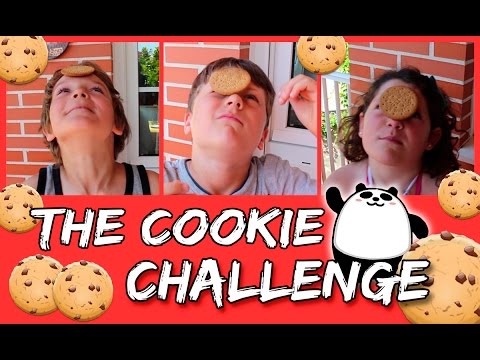 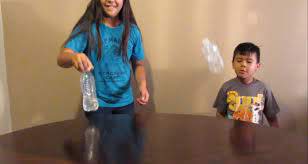 Reto de la Botella
El Come Galletas
Equilibrio
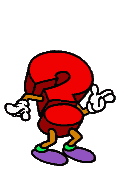 Activación Conocimientos Previos
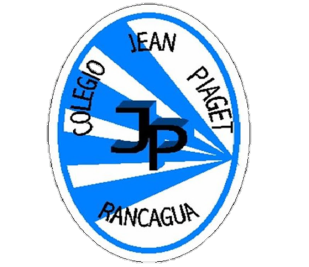 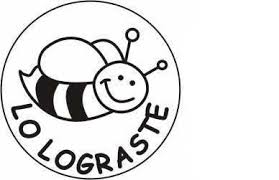 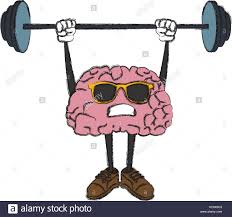 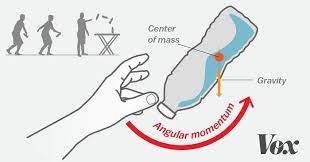 Motivación
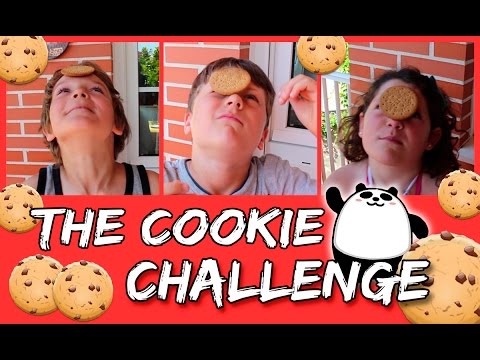 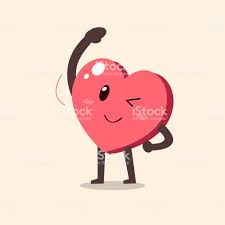 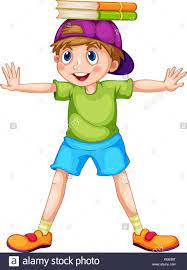 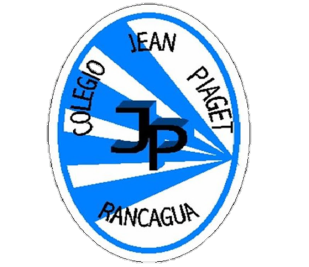 Materiales
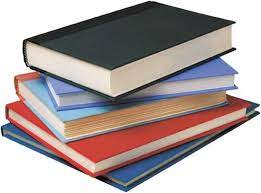 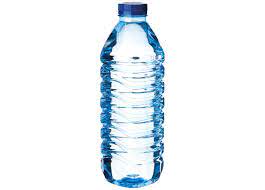 Libro Grueso para colocar en mi cabeza
Botella plástica con agua hasta la mitad y cerrada
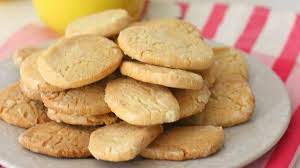 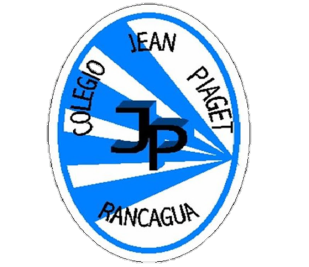 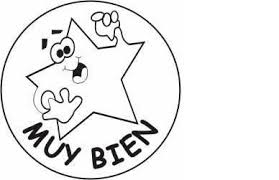 Galleta que intentare comer
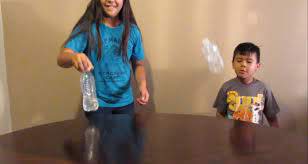 Desarrollo de la clase
1.Vamos a comenzar, Lanzando la Botella sobre una mesa o en el piso. Tratado de que caiga parada. Seguimos Variantes el Profesor. 
2.Con Mucho cuidado vamos a colocar una galleta en la frente sin ocupar las manos , evitando que se caiga y con ayuda de los movimientos faciales , intentaremos comer la galleta .

3.Para Finalizar vamos a poner un libro sobre nuestra cabeza , sin que se nos caiga . Caminaremos en distintas direcciones . Se Aplican Variantes.
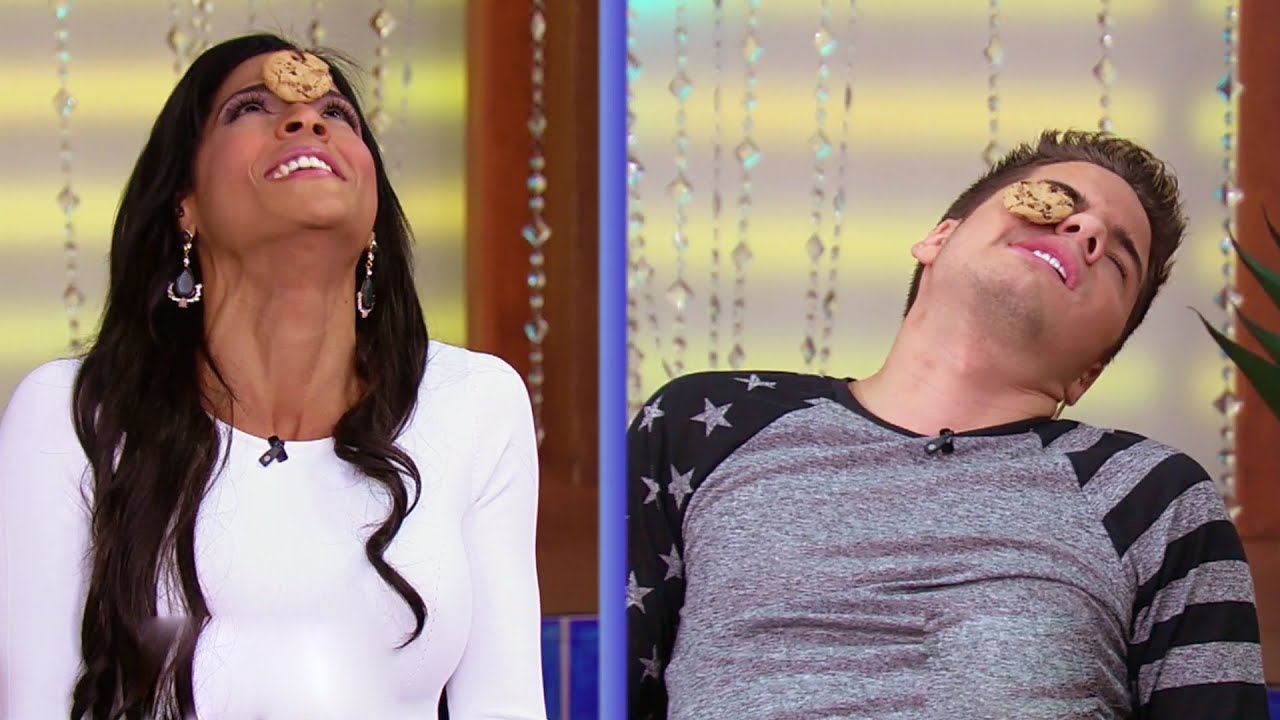 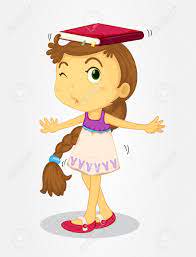 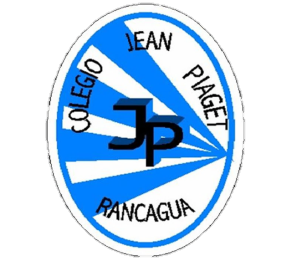 Atención
TICKET DE SALIDA
EDUCACION FISICA
TALLER DE PSICOMOTRICIDAD 
SEMANA 26
Nombre del Alumno :________________________________
Curso :____________
Fecha: 21-09-2020
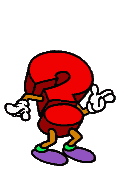 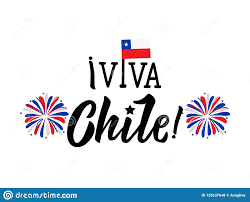 1. ¿Cosas que aprendí hoy ? Comenta.

2. ¿Que actividad gusto más? 

3. ¿Cosas que debo mejorar ? Por qué ?

4. Elige un desafío y crea una variante.
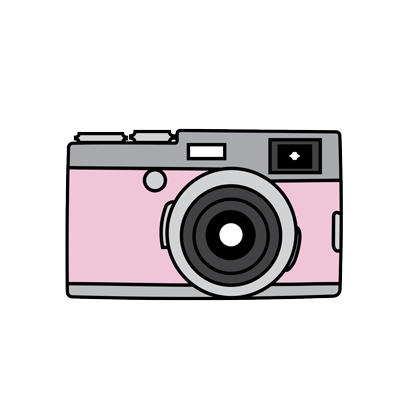 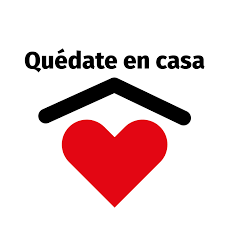 Enviar fotografía de este ticket salida al
Correo: juan.medina@colegio-jeanpiaget.cl
 o vía WhatsApp al Numero +56962285806 (Indicando Nombre del Alumno , Curso al que pertenece y Semana Trabajada).